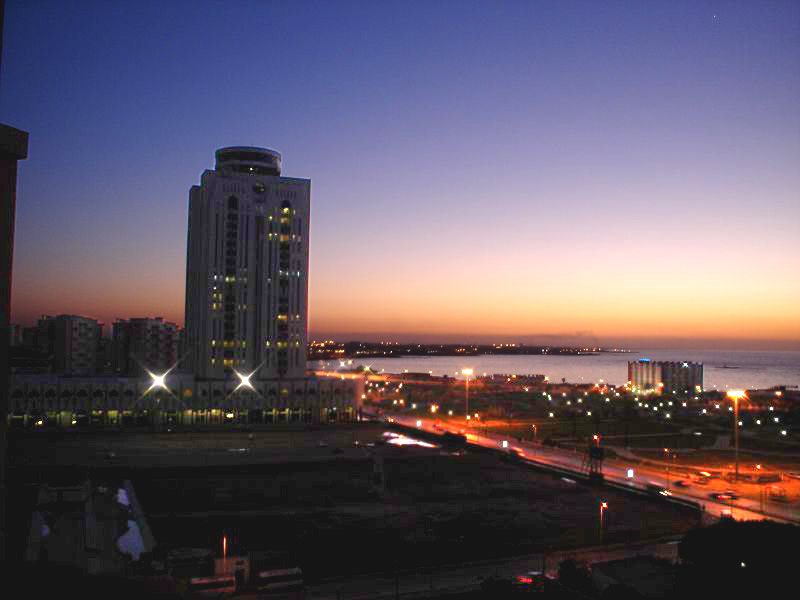 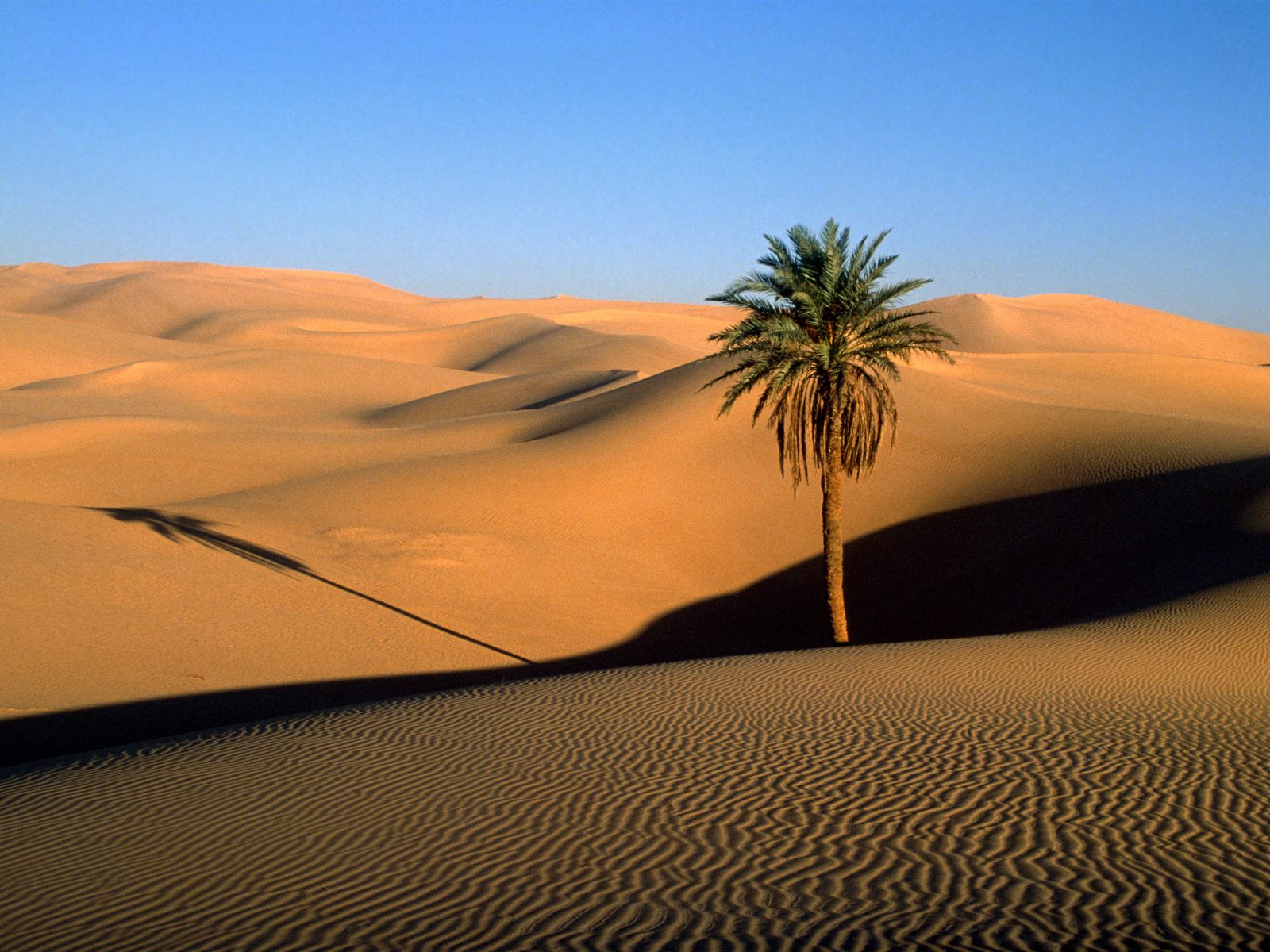 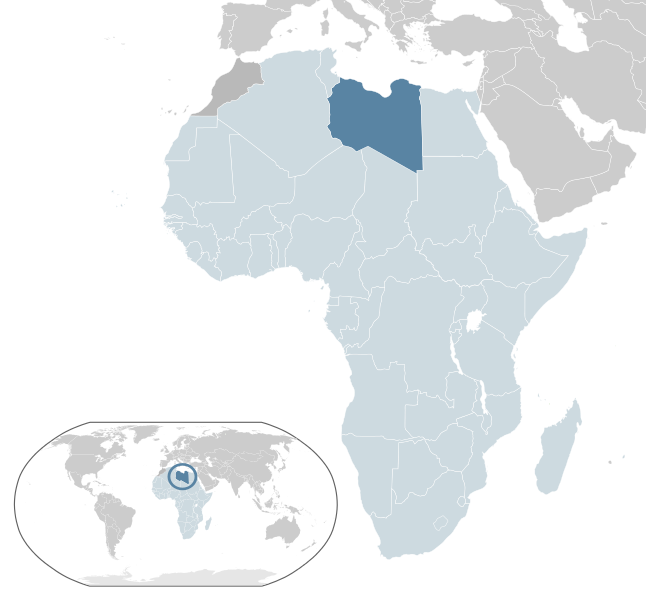 Лівія
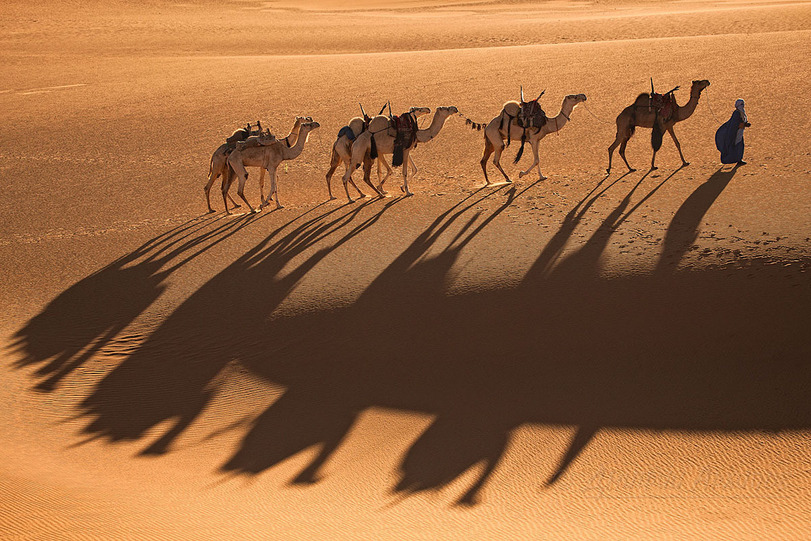 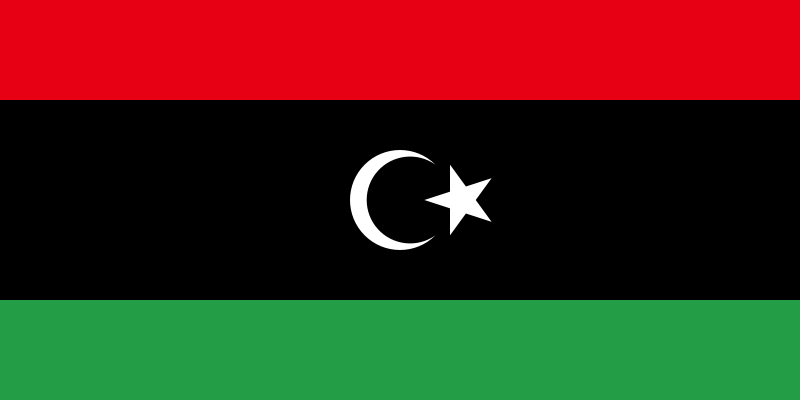 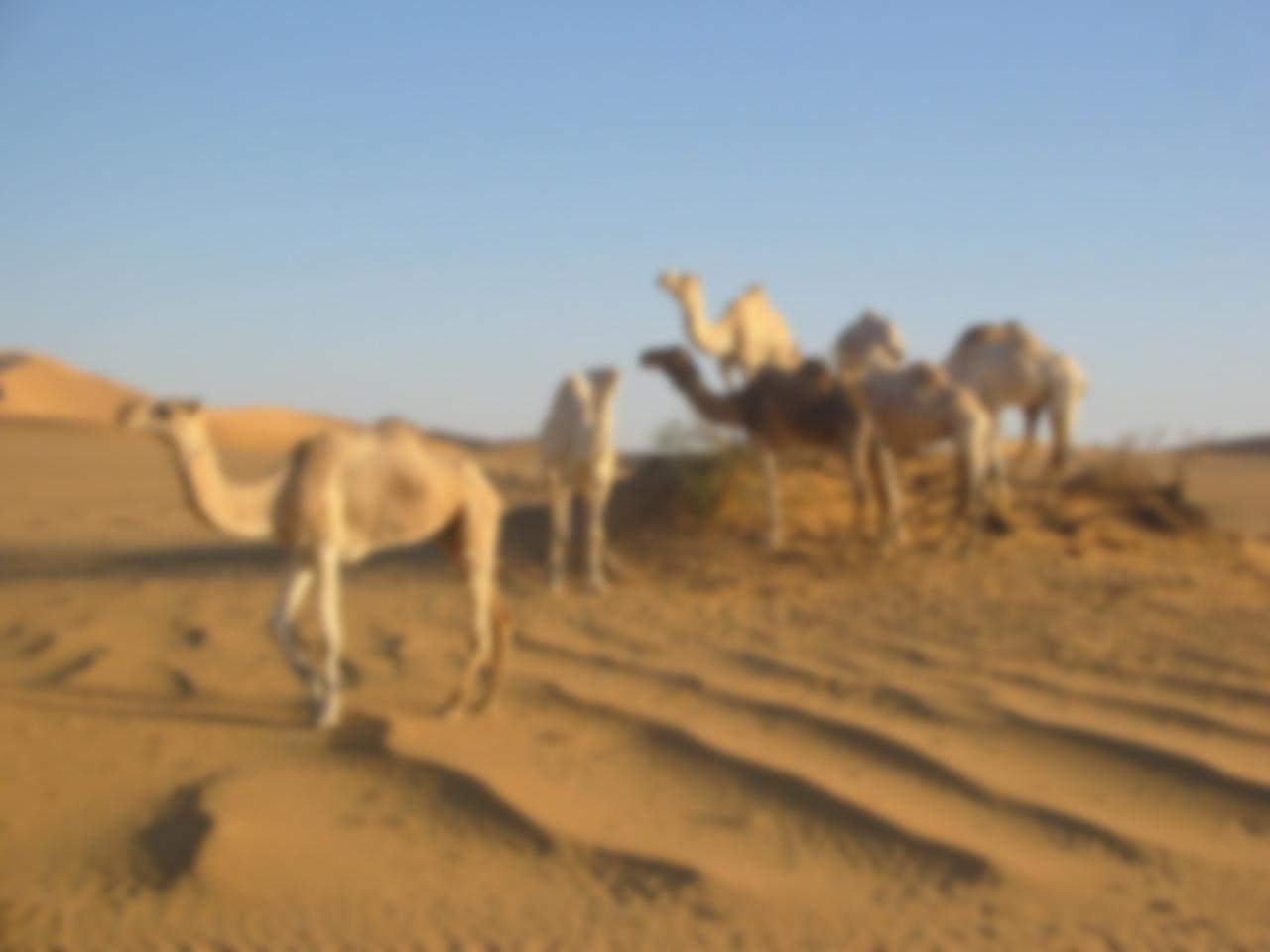 Основні відомості:
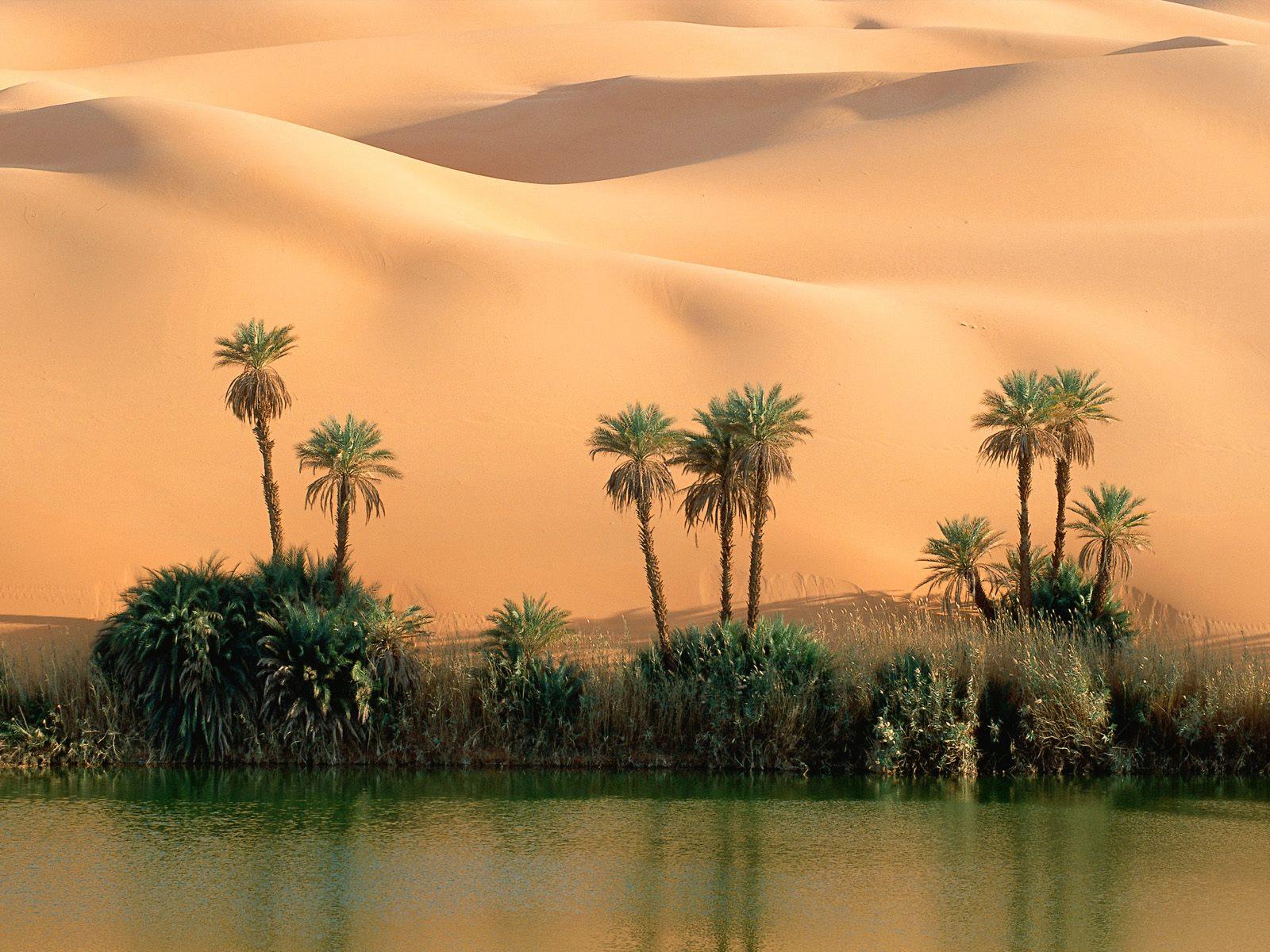 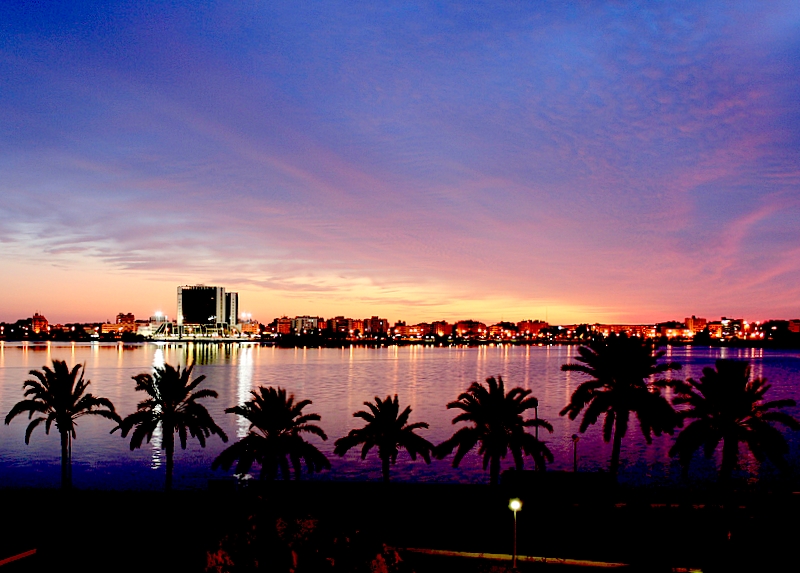 Лівія є членом ООН, Ліги арабських держав, Організації країн-експортерів нафти (ОПЕК), Організації африканської єдності і Ісламського банку розвитку.
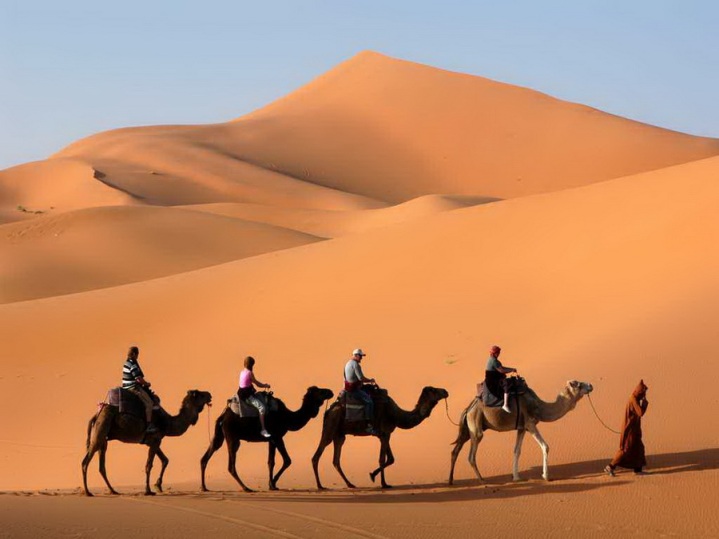 Природа
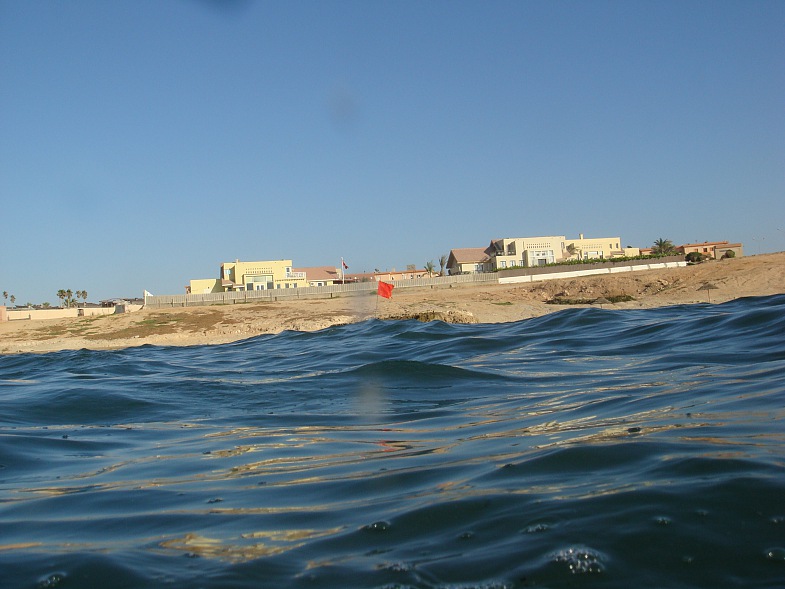 Адміністративний устрій
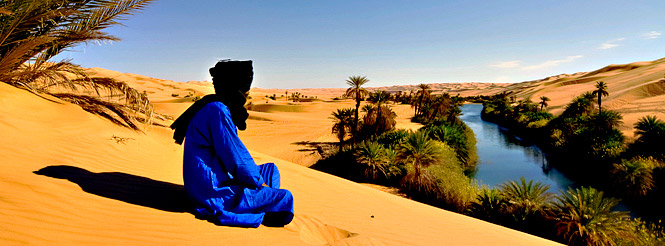 Економіка